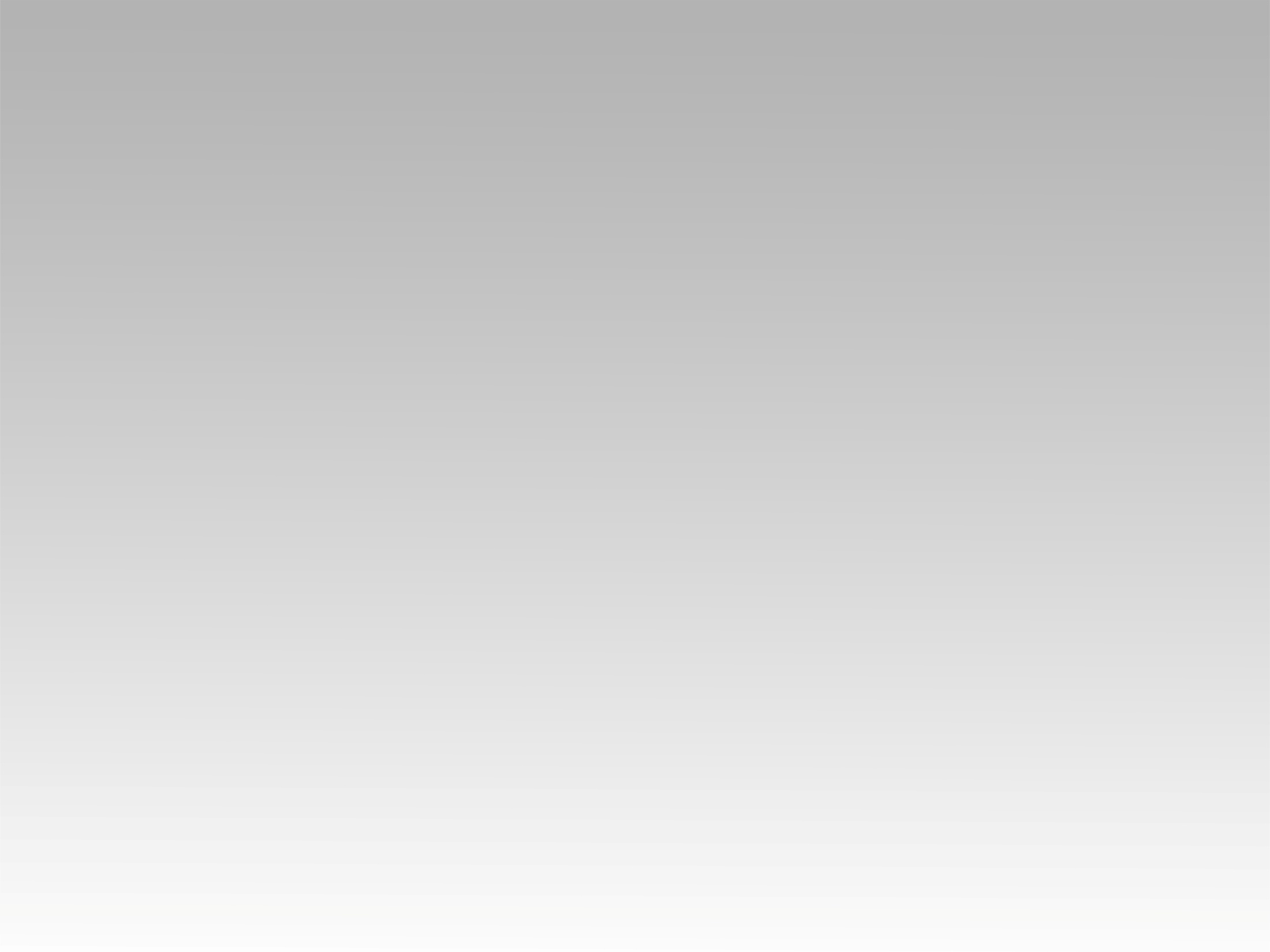 تـرنيــمة
لما انفتحت جوة
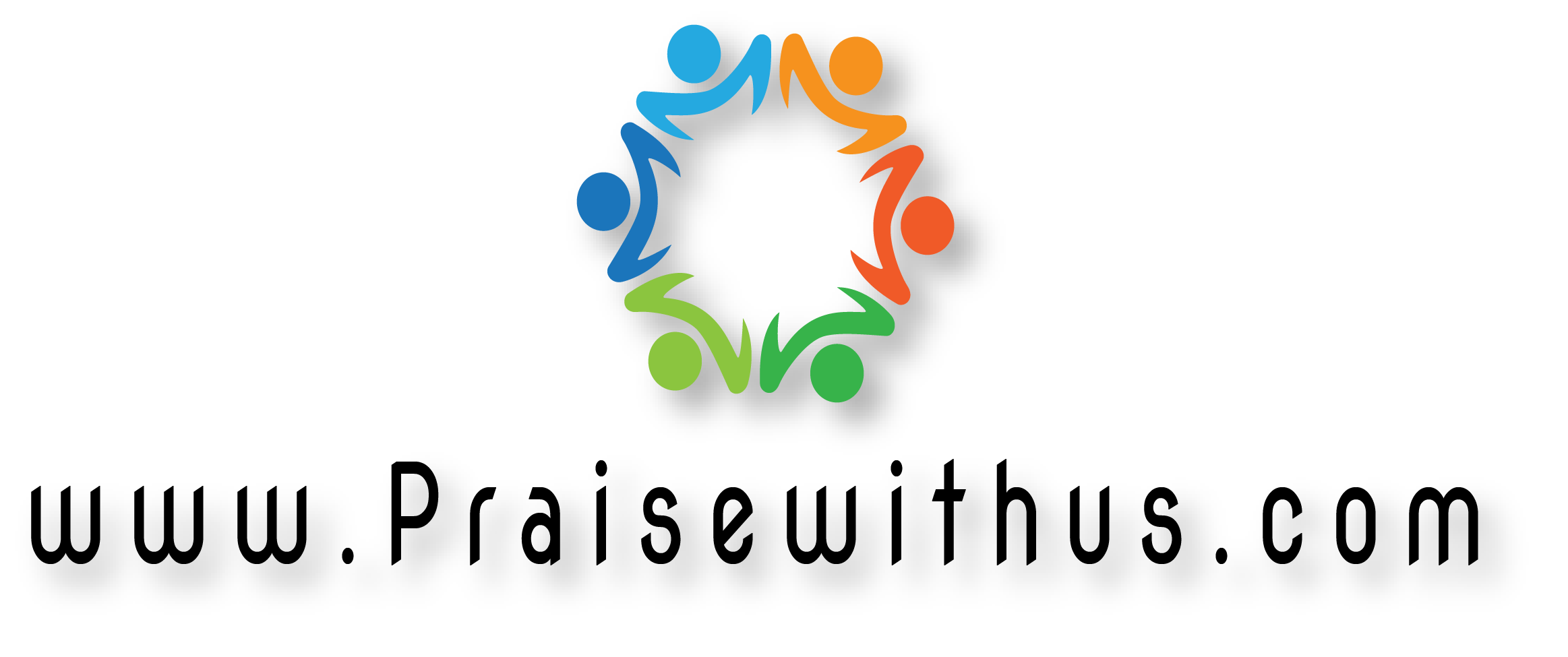 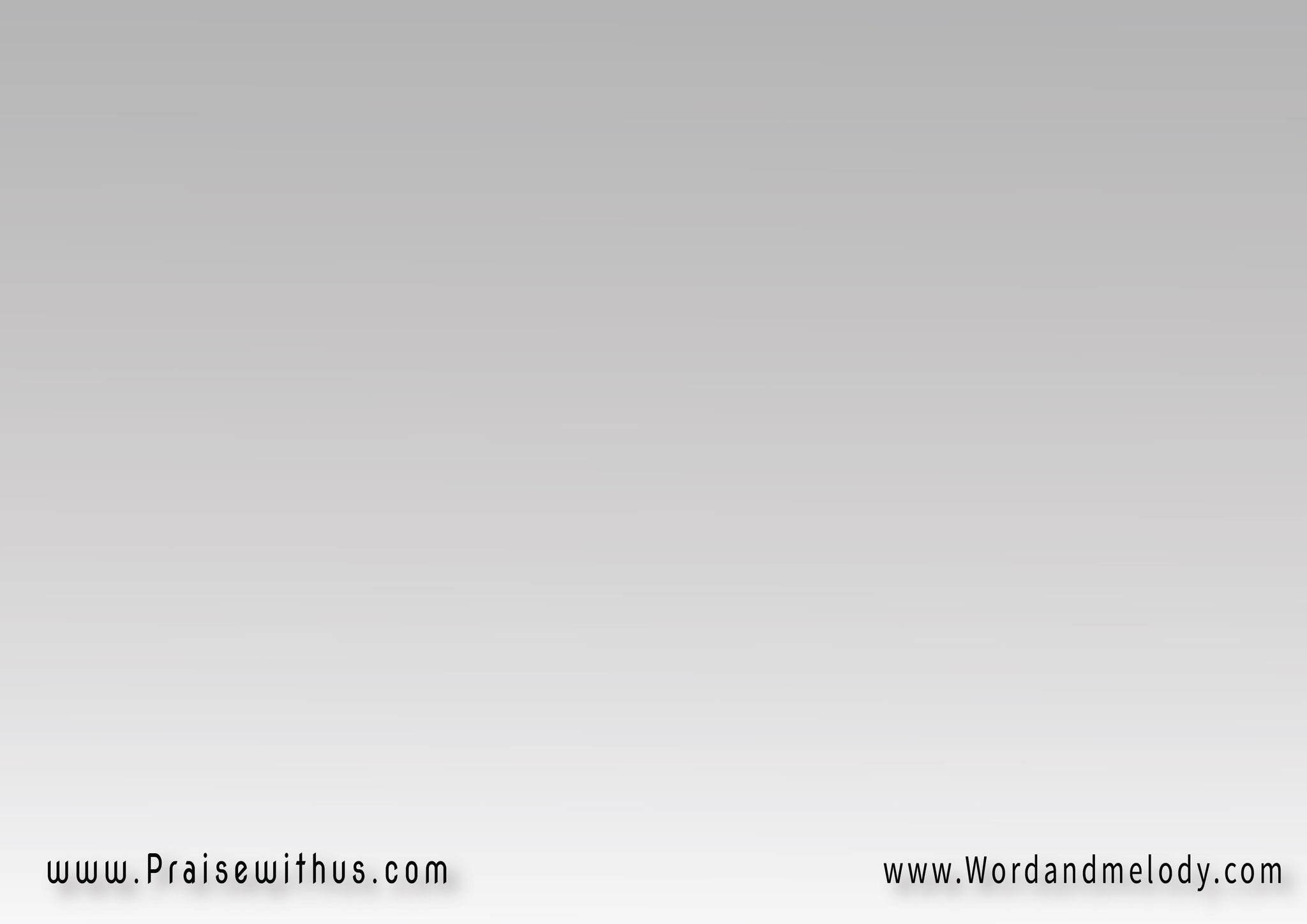 1- 
لما انفتحت جوه في قلبي 
عيون النور 
ملى عيني جماله وبهاؤه 
اللي كان مستور
وسمعت قلبي 
لما لساني ماقالش كلام
 وبعدها انفتحت 
في كل كياني ودان
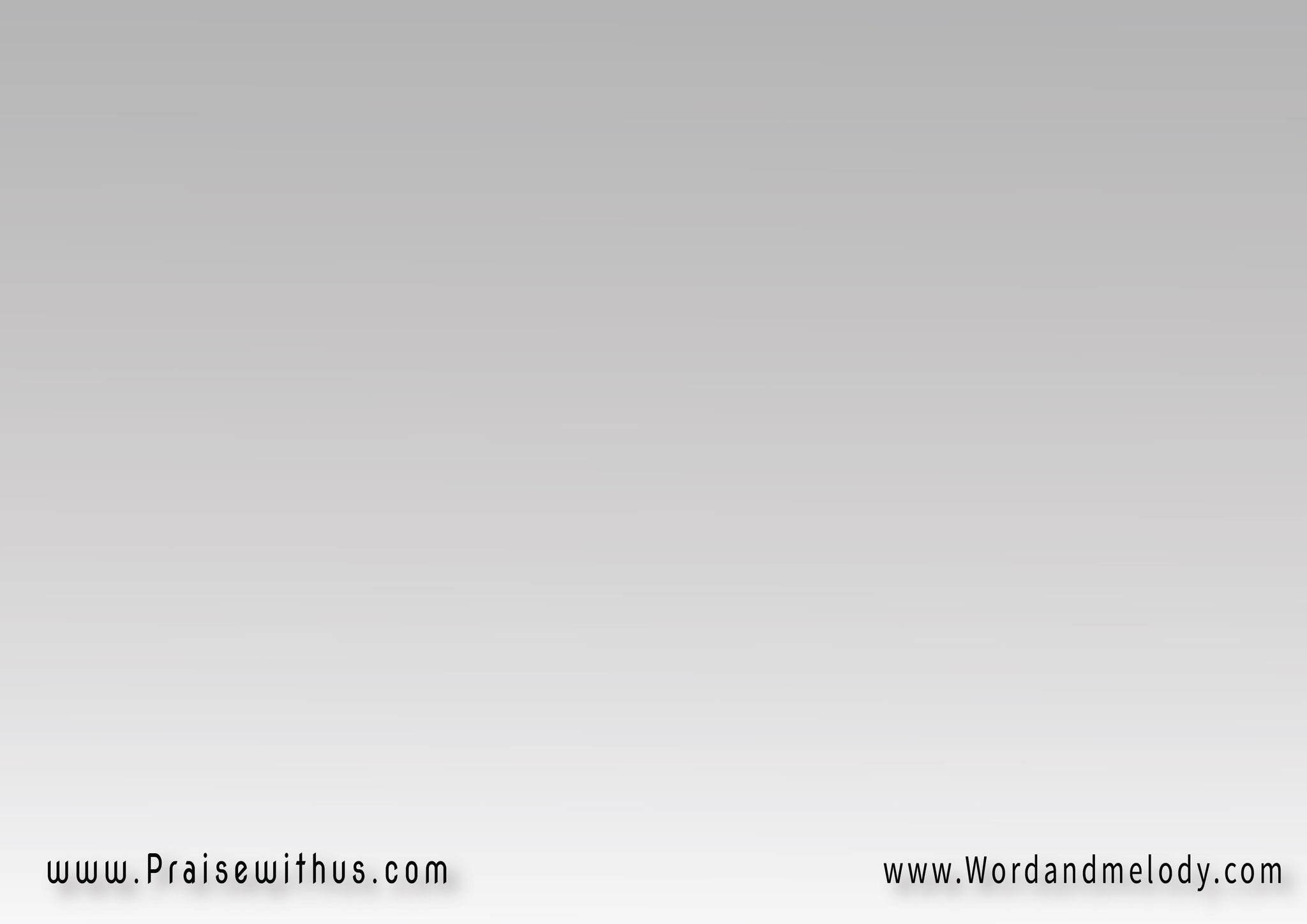 القرار :
 المجد والغني والعظمة حوالين كرسيكوتيجان عظماء مطروحة عند قدميكوالكل بيهتف ويسبح ويقول قدوسالحمل الراعي اللي نقشنا على كف ايديه
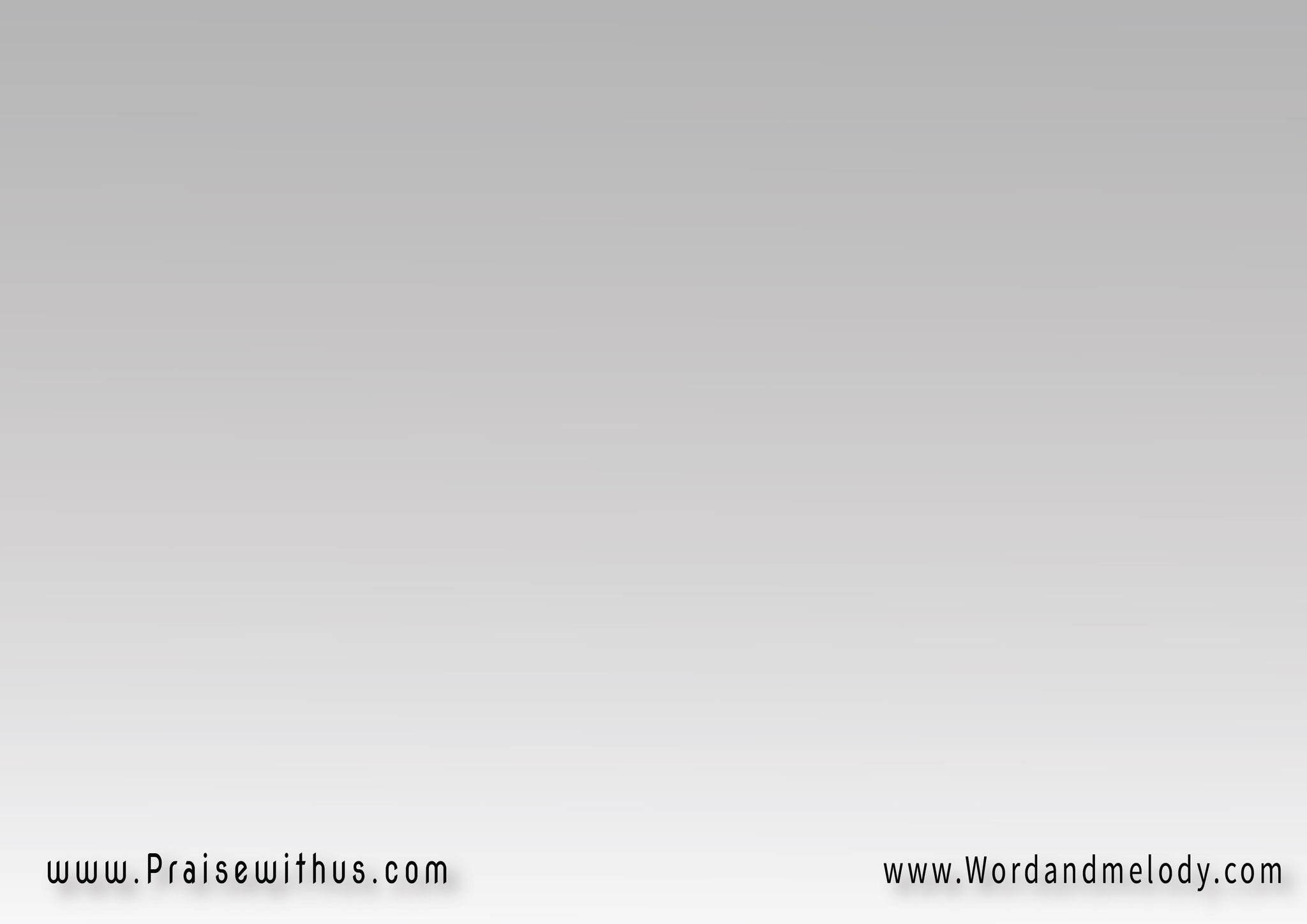 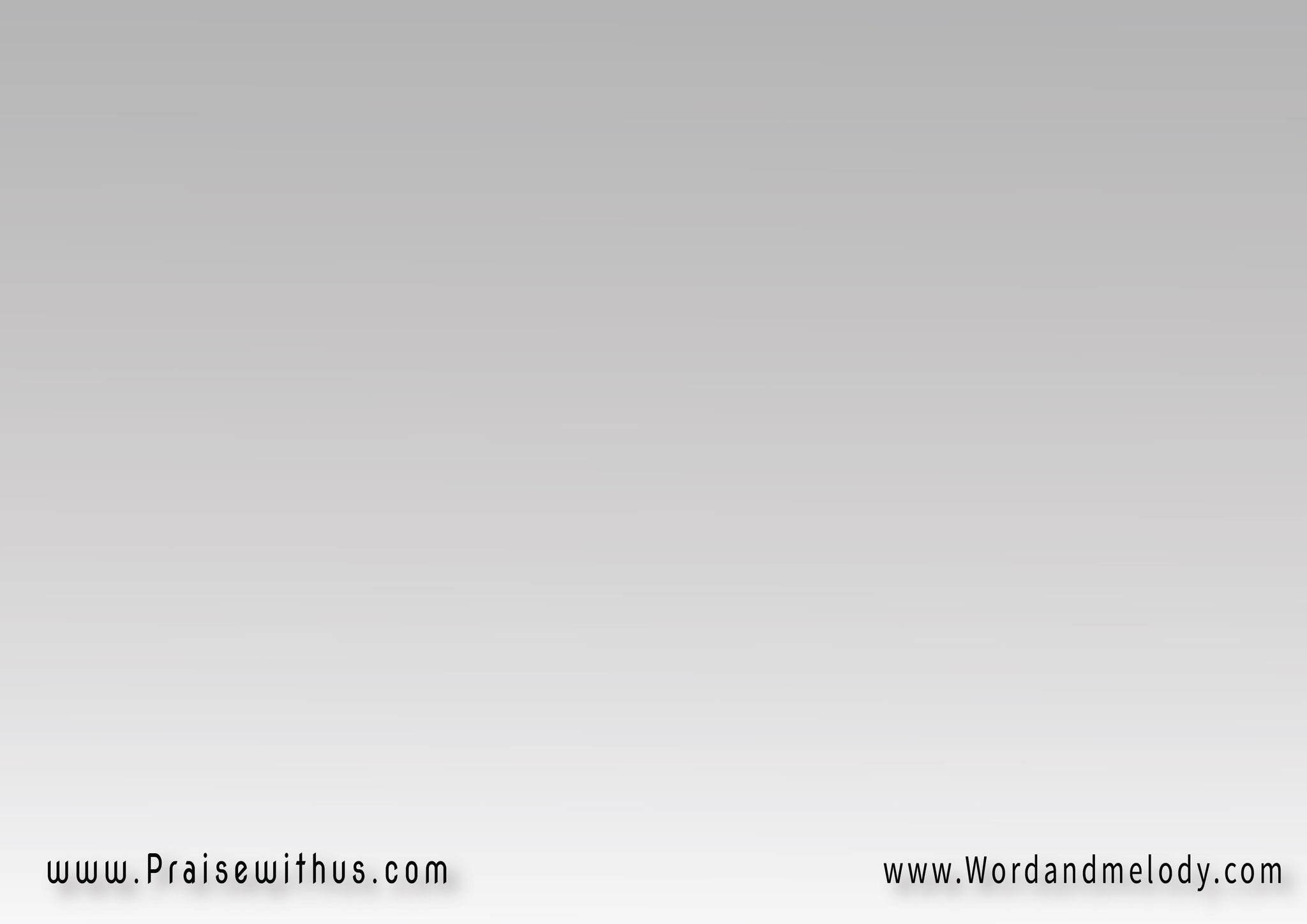 2- 
العدو قد تم خرابه 
وبيته مهدوم
 والرب الجالس فوق عرشه
 جعل له حدود
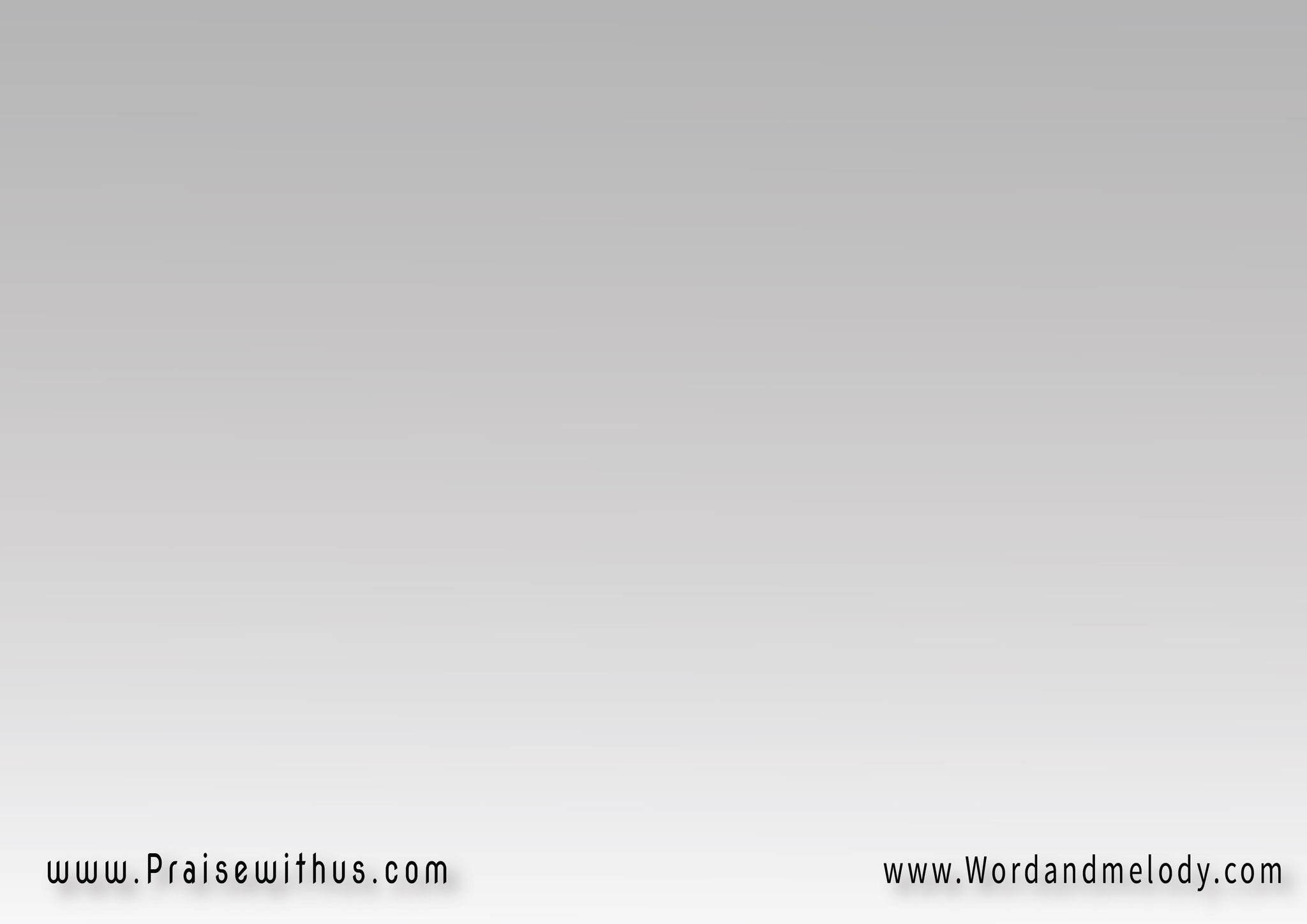 وعديم القوة بقى قادر
 بصليب يسوع 
يعمل أعمال سيده الغالب ويعدي سدود
القرار :
 المجد والغني والعظمة حوالين كرسيكوتيجان عظماء مطروحة عند قدميكوالكل بيهتف ويسبح ويقول قدوسالحمل الراعي اللي نقشنا على كف ايديه
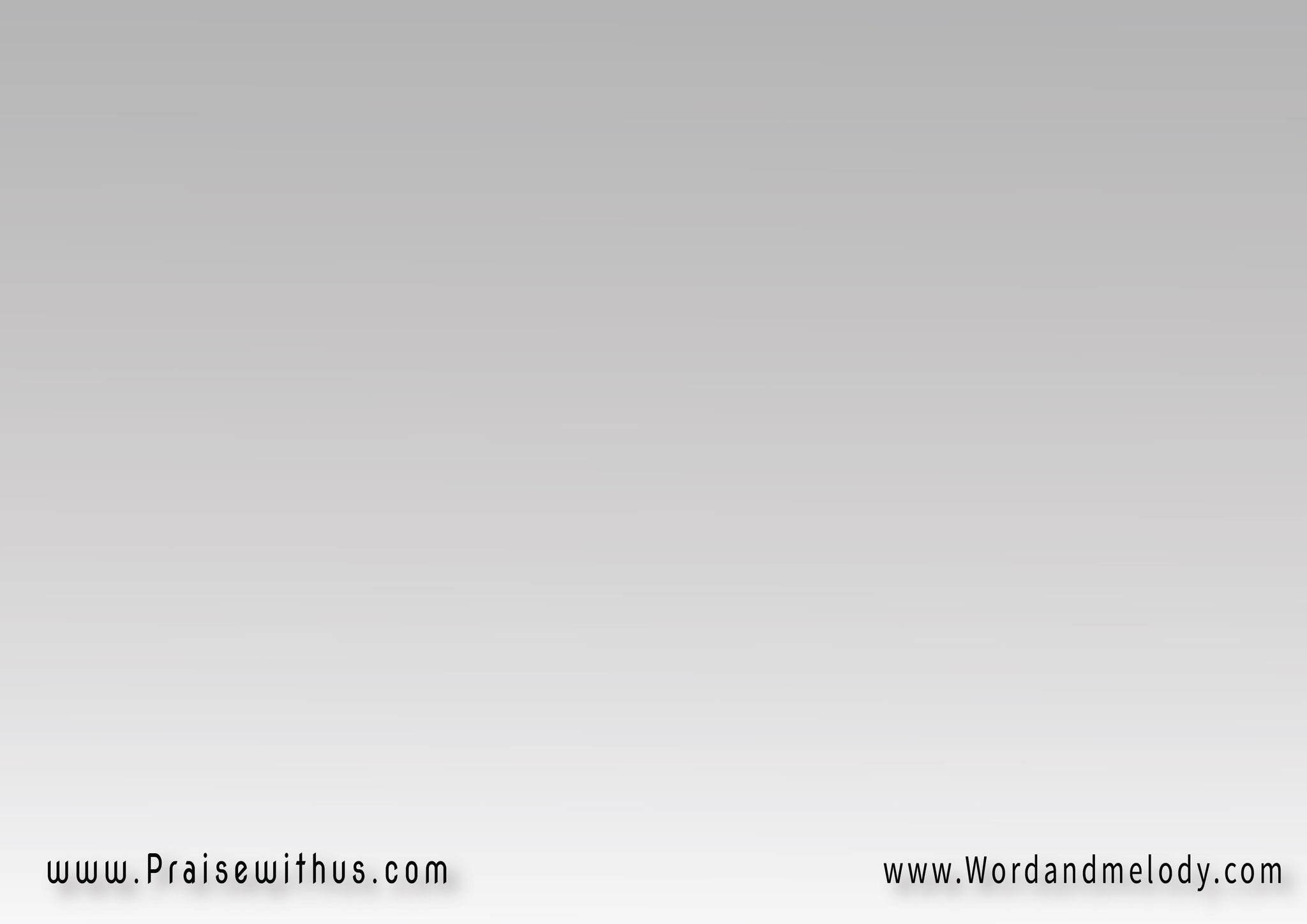 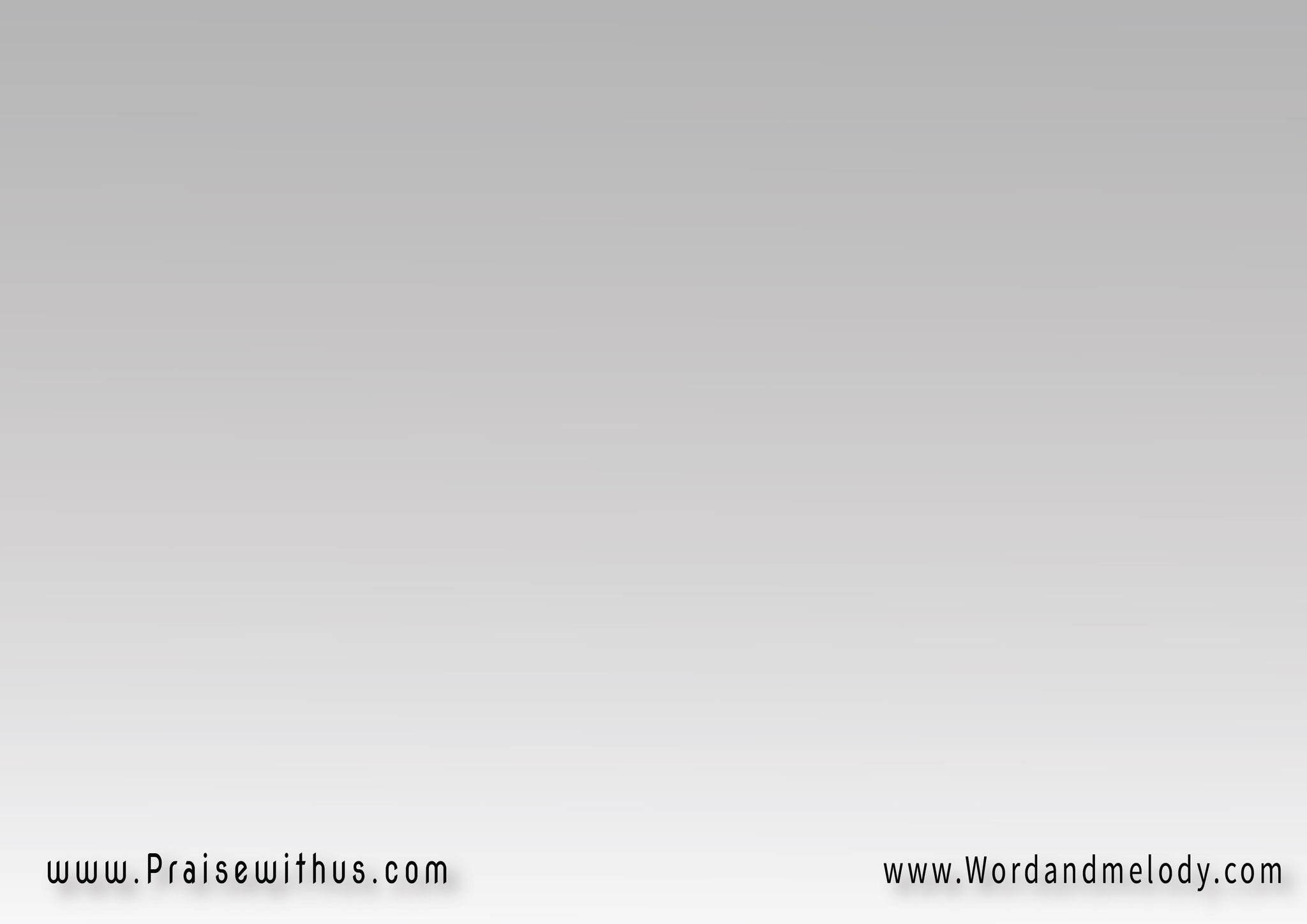 3- 
وملايكه ألوف ربوات 
واقفه ترفع تسبيح 
شاروبيم صاروفيم 
باجنحه سته تهتف بمديح
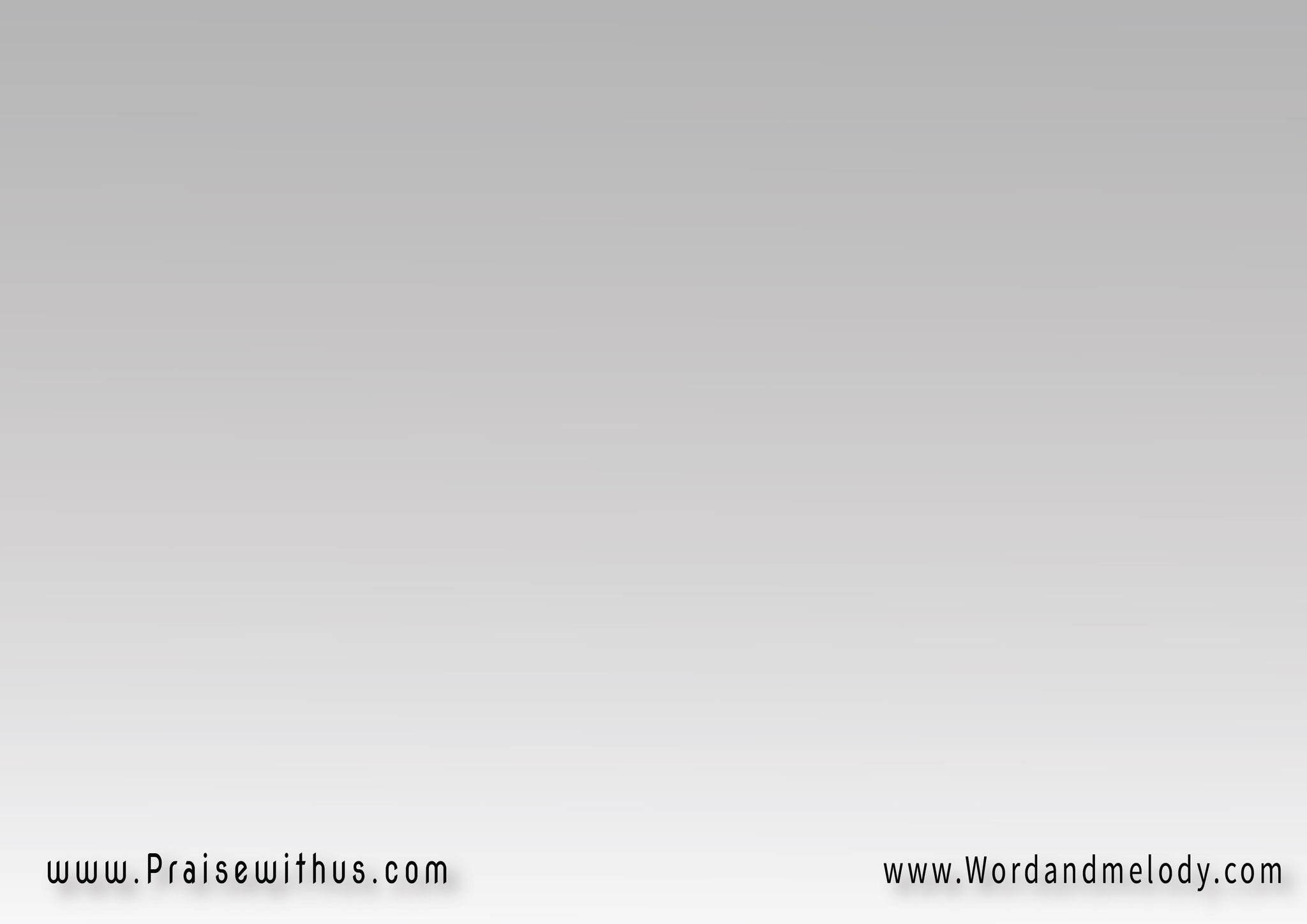 قدوس قدوس 
رب الصباؤت ملك الملوك السماء والأرض بتعظم
 دم الذبيح
القرار :
 المجد والغني والعظمة حوالين كرسيكوتيجان عظماء مطروحة عند قدميكوالكل بيهتف ويسبح ويقول قدوسالحمل الراعي اللي نقشنا على كف ايديه
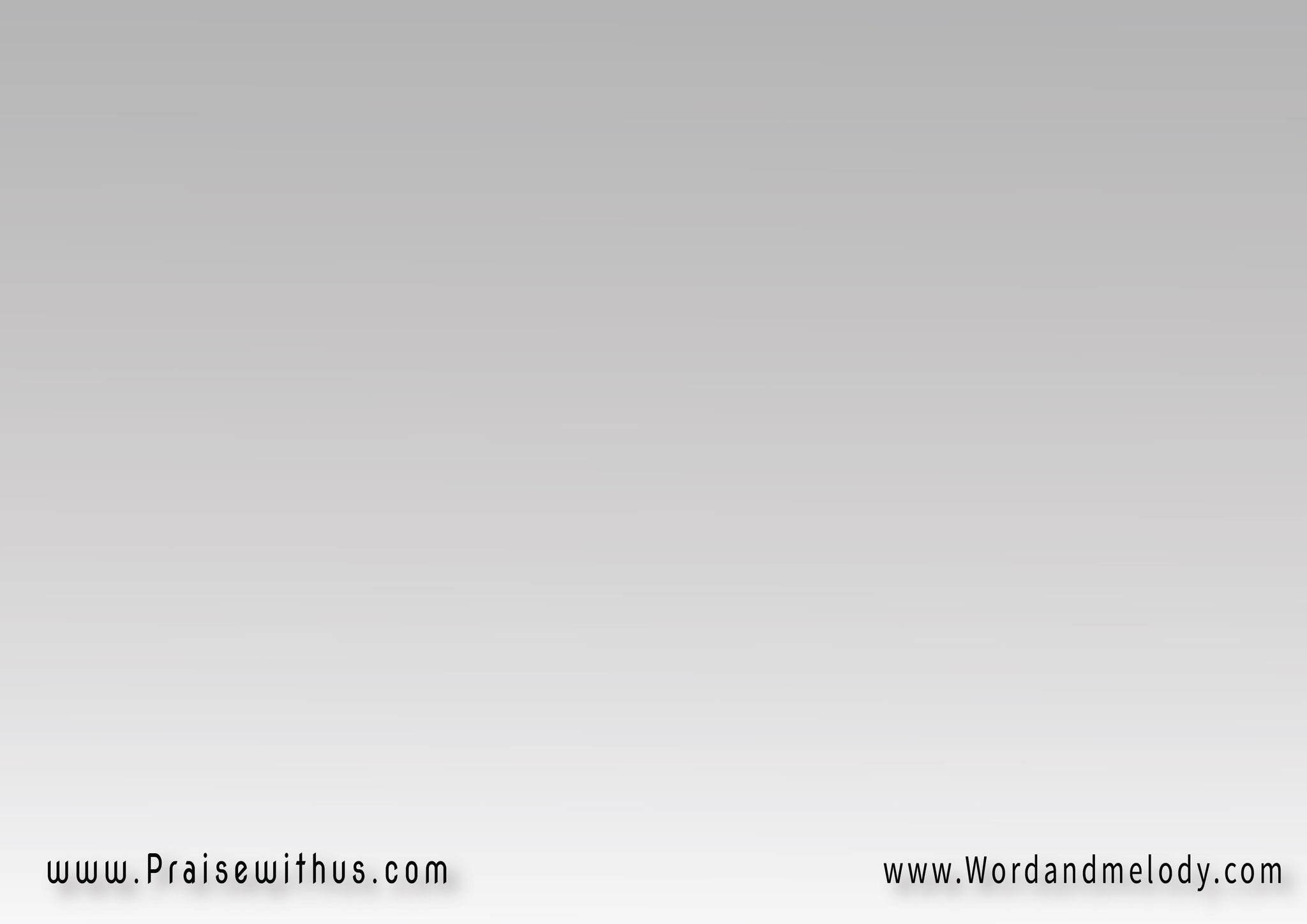 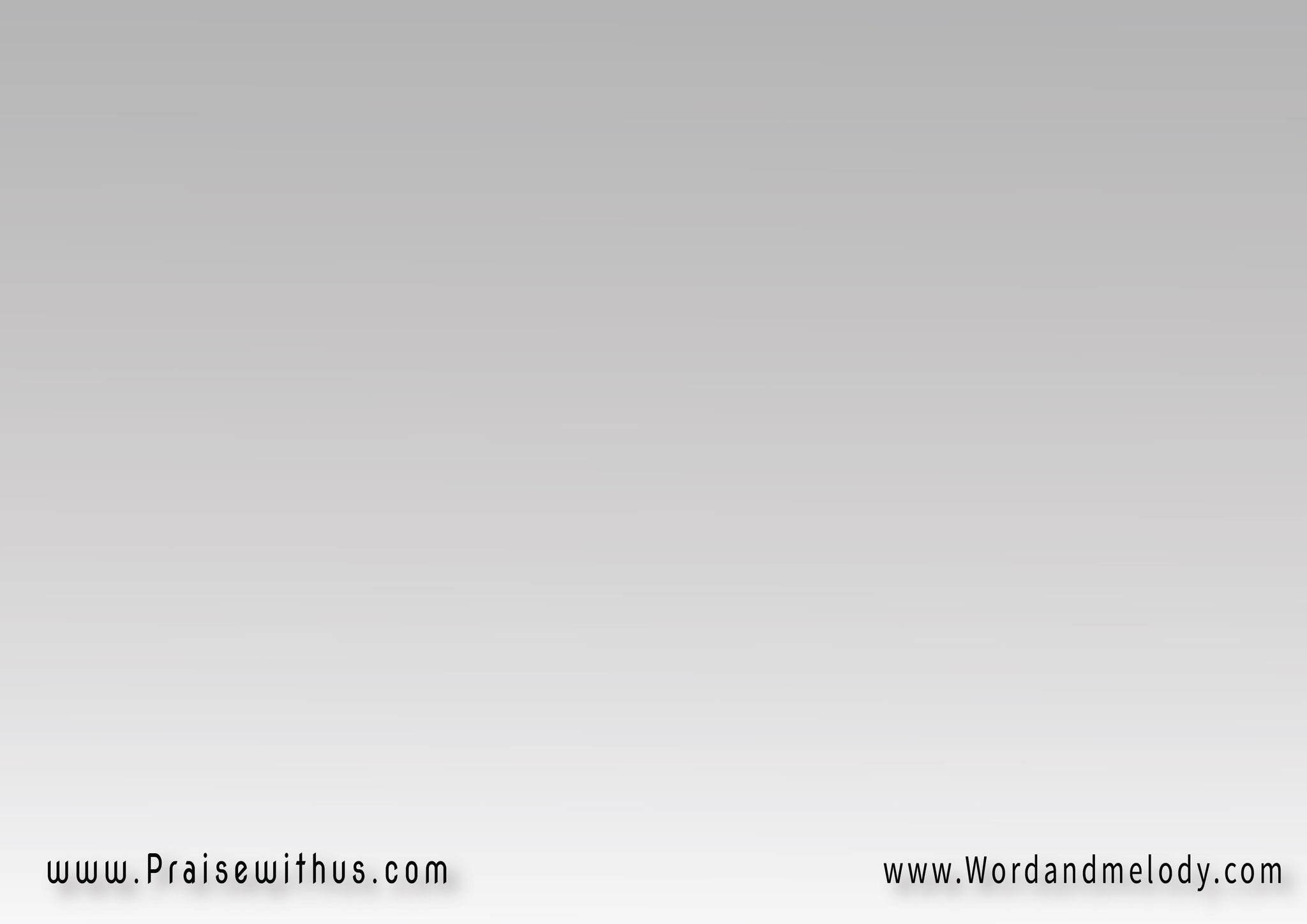 4- 
 يا يسوع أنت الطريق 
والحق والحياة 
والخبر النازل من السما ومافيش في غناه
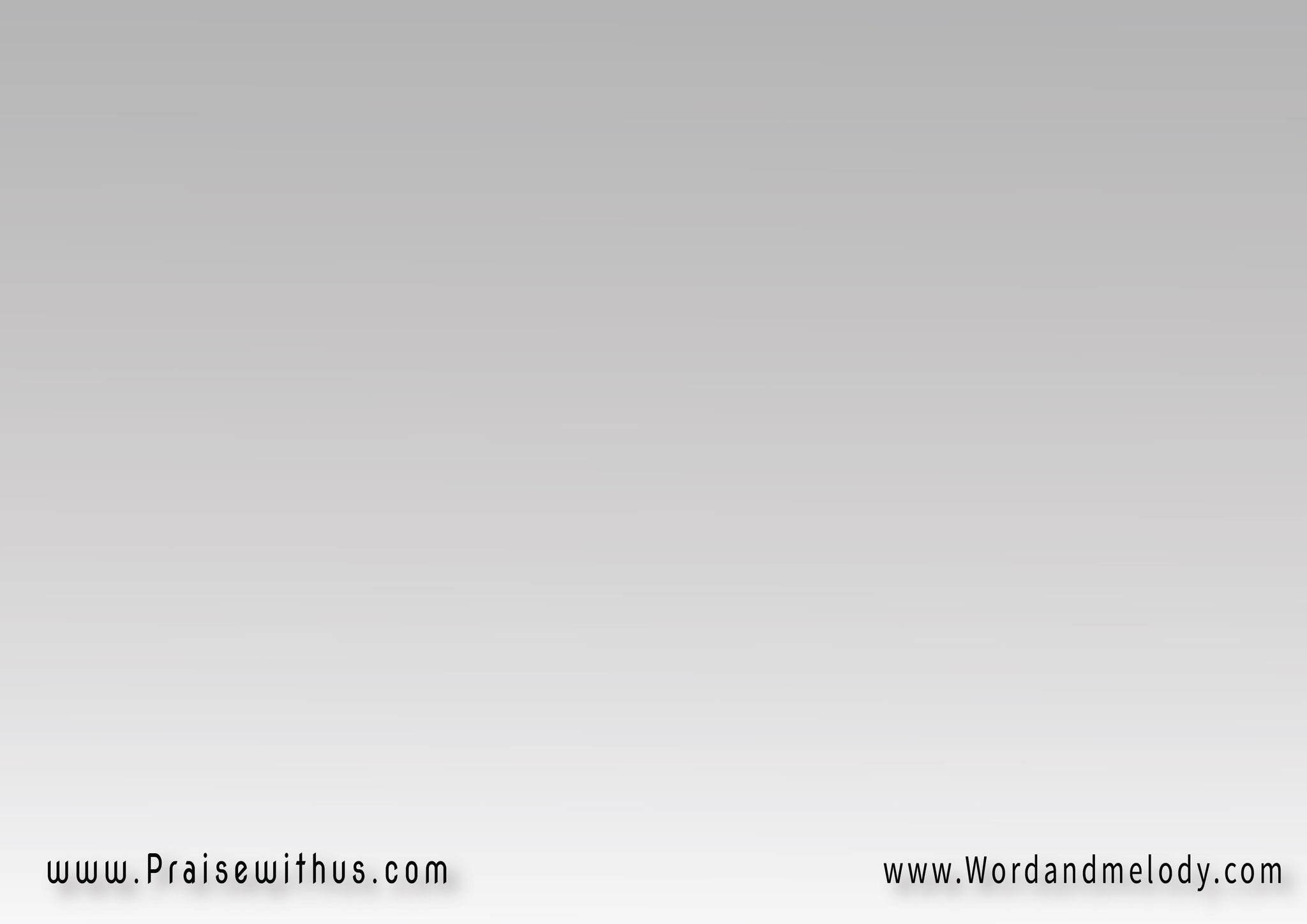 وأنت اللي أتيت وكمان الأتي رب الأرباب وجلست وهاتجلسنا في مجد 
مافيش فى بهاه
القرار :
 المجد والغني والعظمة حوالين كرسيكوتيجان عظماء مطروحة عند قدميكوالكل بيهتف ويسبح ويقول قدوسالحمل الراعي اللي نقشنا على كف ايديه
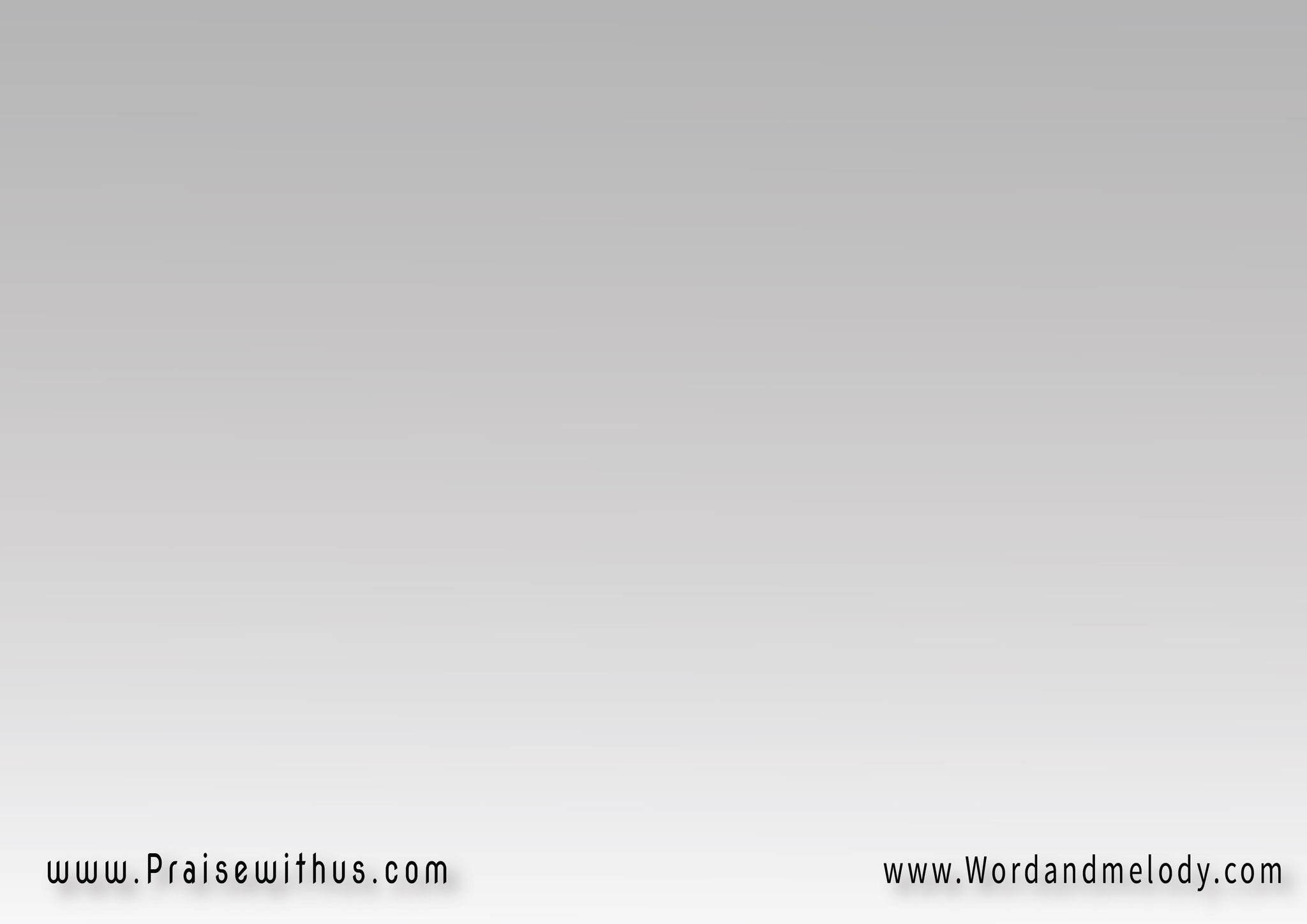 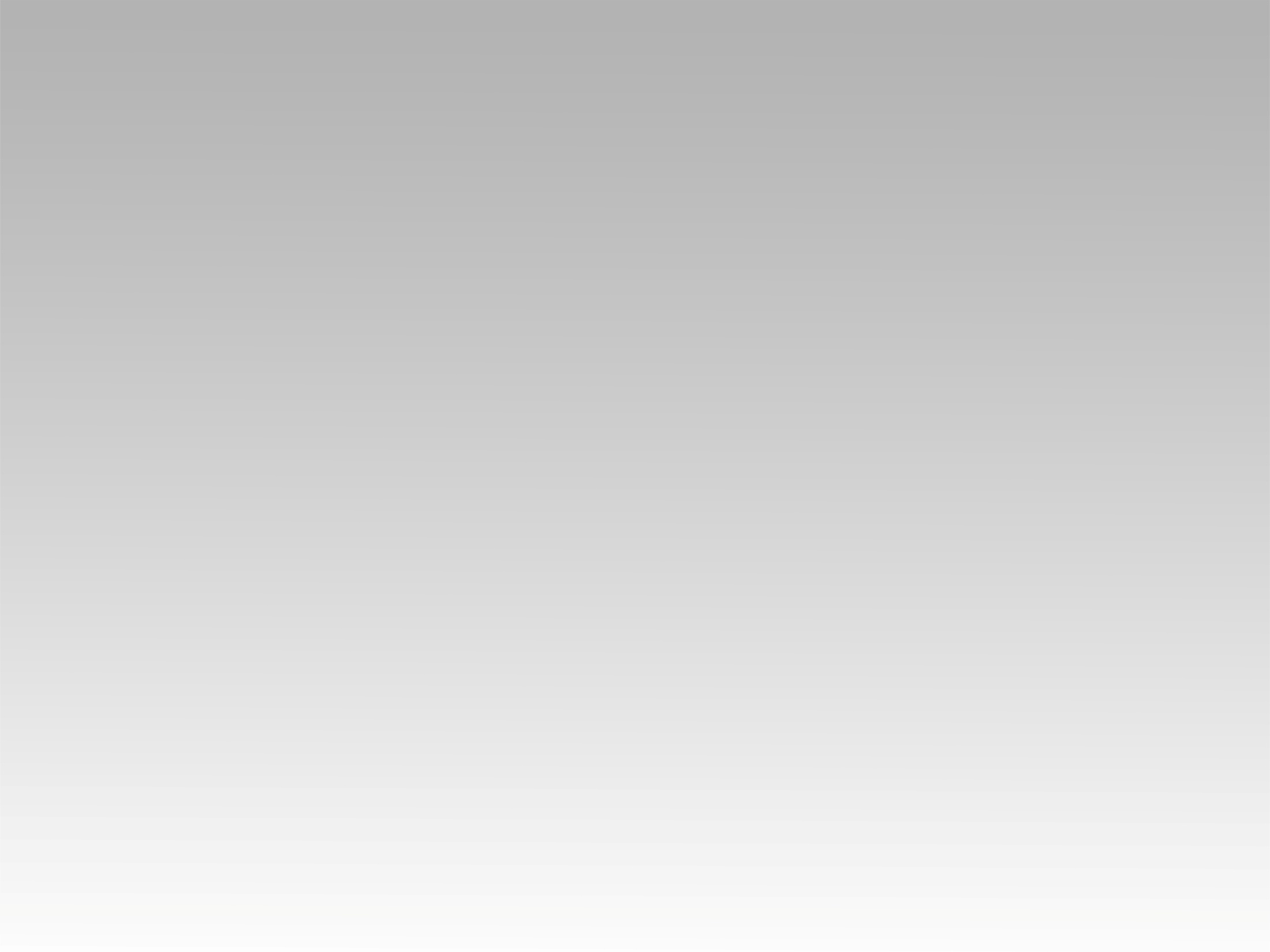 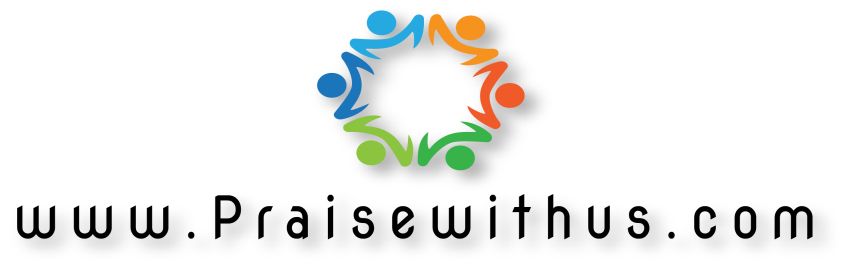